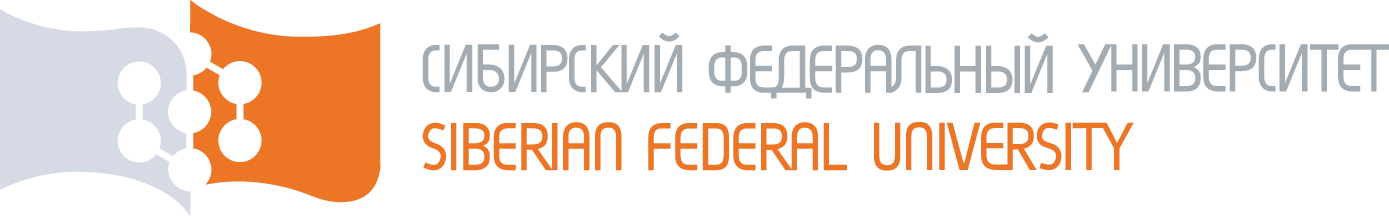 Mente, malleo et computatorium
Некоторые закономерности блочного моделирования
Д. Осипова
Е. Муромцев
Институт горного дела геологии и геотехнологий, СФУ, студенты
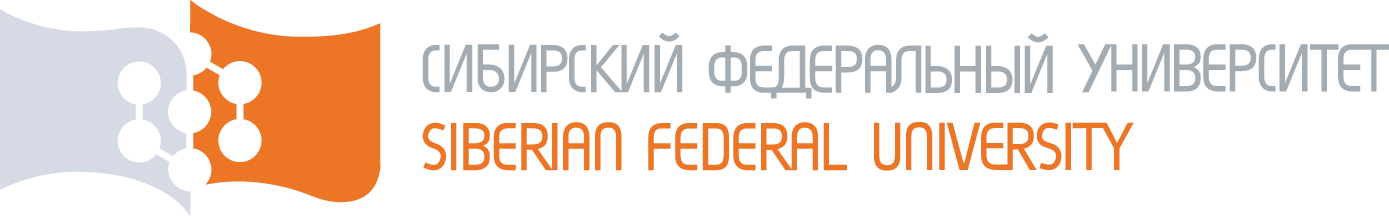 Горевское месторождение, рудное тело Северо-западное
Оконтуривание рудных тел
Кондиции используемые при оконтуривании
Min m рудного тела 5 м
Max m пустых пород 5 м
Борт Pb усл=1%
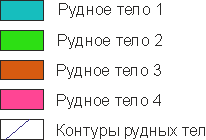 [Speaker Notes: Исходными данными были результаты опробования СЗ РТ полученные в ходе доразведки 2017 года. По которым были построены контуры рудных тел, при оконтуривании были использованы следующие кондиции (см.слайд)]
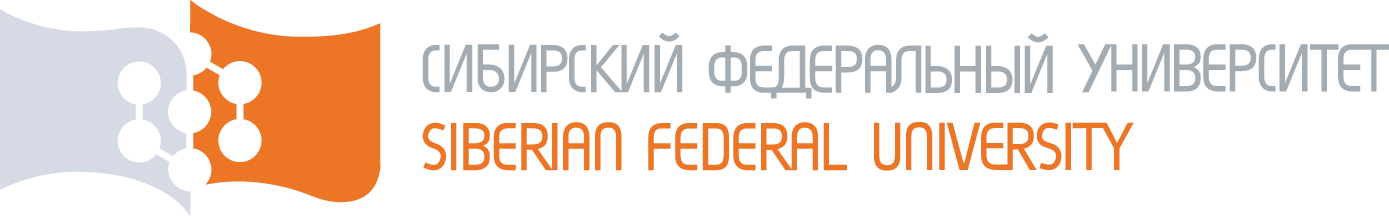 Горевское месторождение, рудное тело Северо-западное
Выбор способа подсчёта
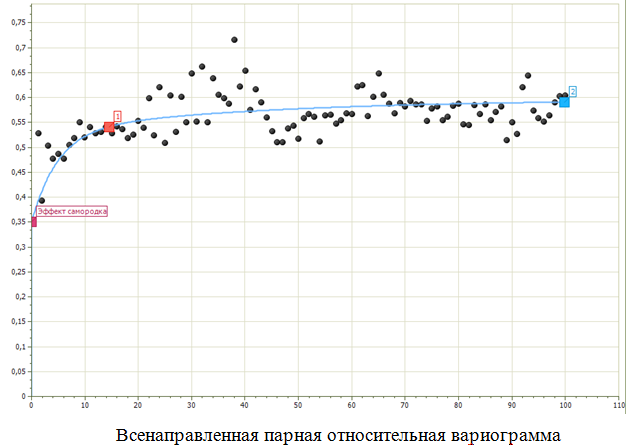 При выборе способа подсчёта была построена хорошо интерпретируемая вариограмма, поэтому для дальнейших расчётов применялся обыкновенный кригинг который широко применяется для подсчёта запасов при блочном моделировании.
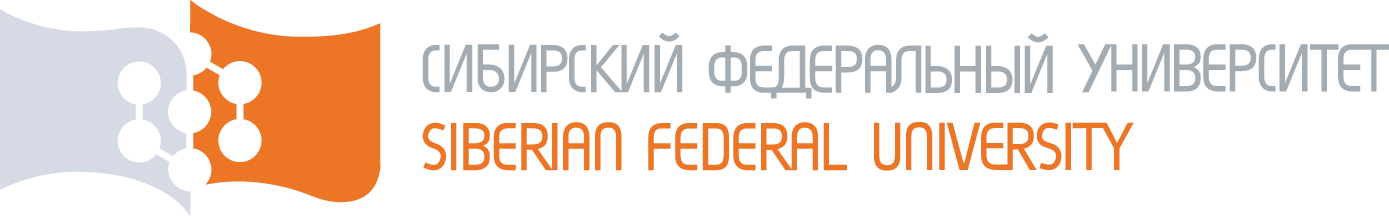 Горевское месторождение, рудное тело Северо-западное
Выбор параметров моделирования
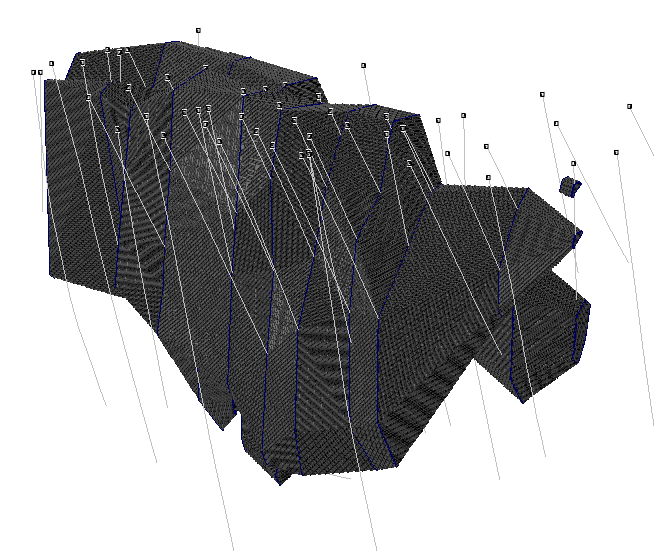 Блочные модели (БМ) были построены по каркасам рудного тела. Принимая во внимание морфологию рудных тел использовался наклонный эллипсоид поиска. Всего было построено 350 вариантов взаимоотношений параметров блочных моделей.
Пустая блочная модель Северо-Западного рудного тела
 (размер ячеек 10х10х1 м.)
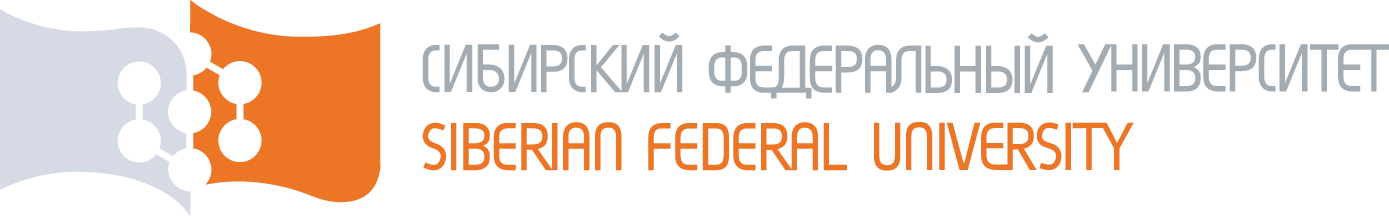 Горевское месторождение, рудное тело Северо-западное
Результаты моделирования и анализ полученных данных
Для оценки правильности полученных значений были построены графики зависимости влияния выбранных параметров на коэффициент эффективности кригинга (Кэф). 
Так же была проанализирована зависимость влияния параметров блочного моделирования на значение среднее содержание полезного компонента.
Содержание 
Pbусл (%)
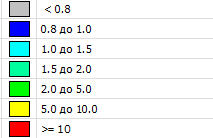 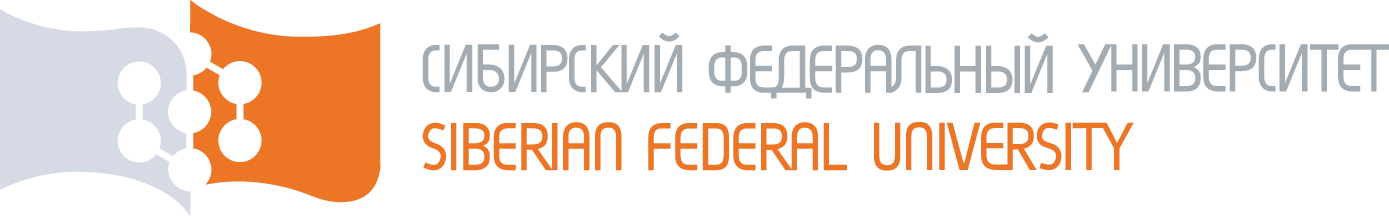 Горевское месторождение, рудное тело Северо-западное
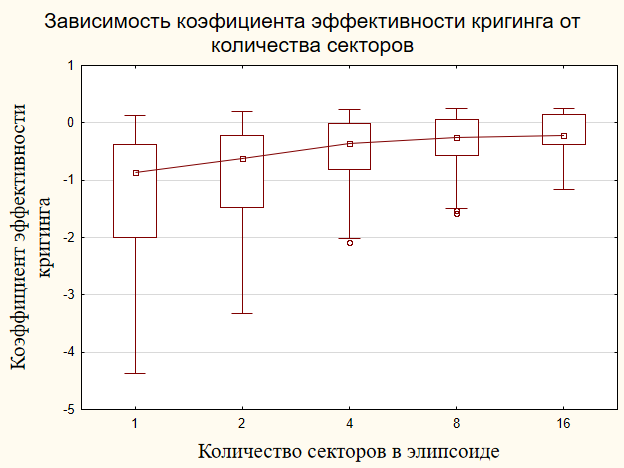 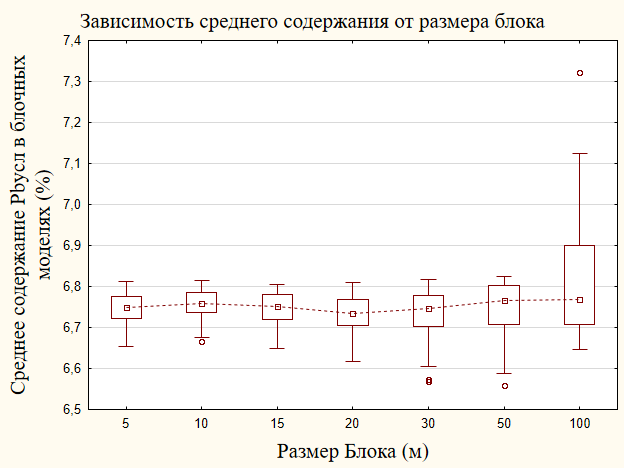 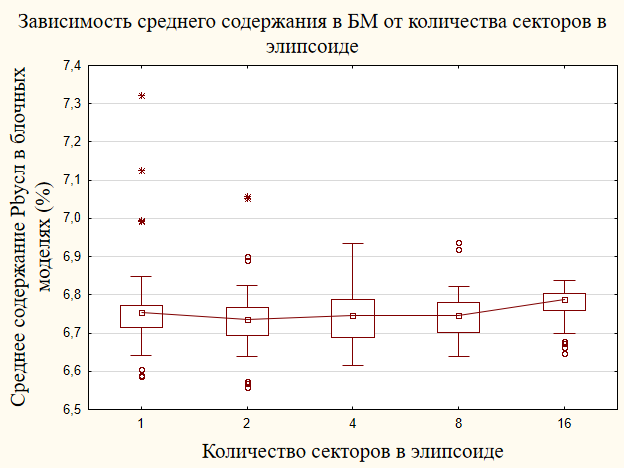 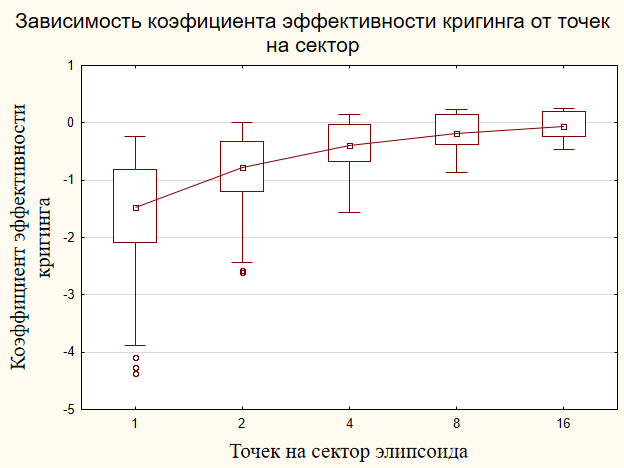 [Speaker Notes: По медиане среднее содержание значительно не изменяется с увеличением размера блока, но увеличивается их разброс.
Увеличение количества секторов в элипсоиде не оказывает значительное влияние на среднее содержание, но уменьшается разброс.
Кэф  увеличивается с увиличением количества секторов и проб на сектор в элипсоиде поиска]
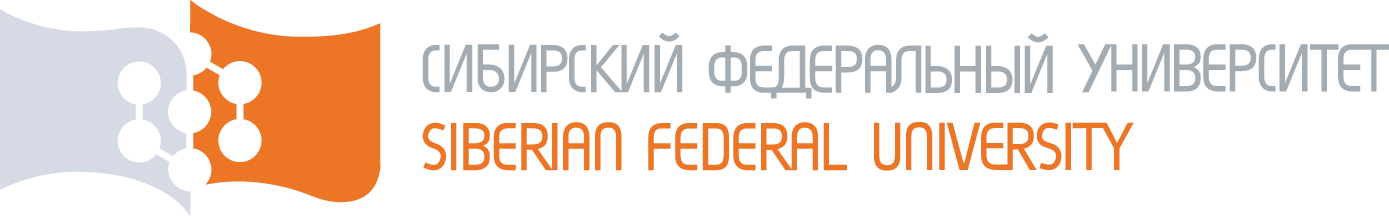 Горевское месторождение, рудное тело Северо-западное
Сравнение с эталоном
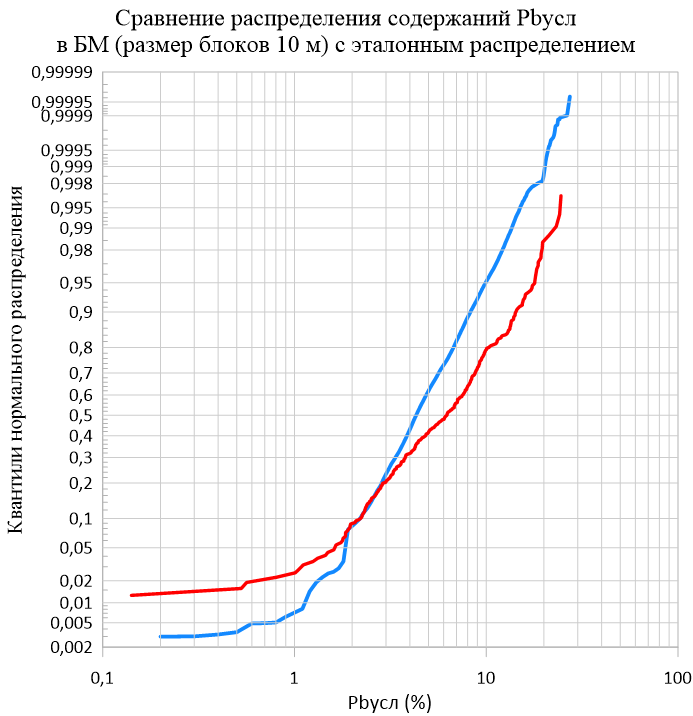 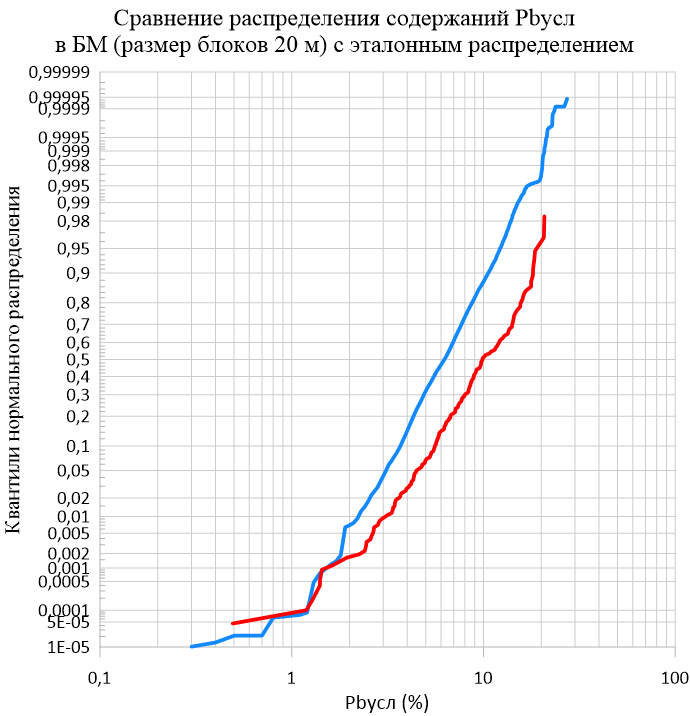 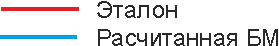 [Speaker Notes: При анализе взаимоотношения графиков квантилей нормального распределения с полученными значениями выявлено наименьшее расхождение значений при размере материнского блока 10 м
С увеличением размера материнского блока графики становятся схожим, но возрастает погрешность которую можно исправить с помощью введения поправочных коэффициентов (только если спросят)]
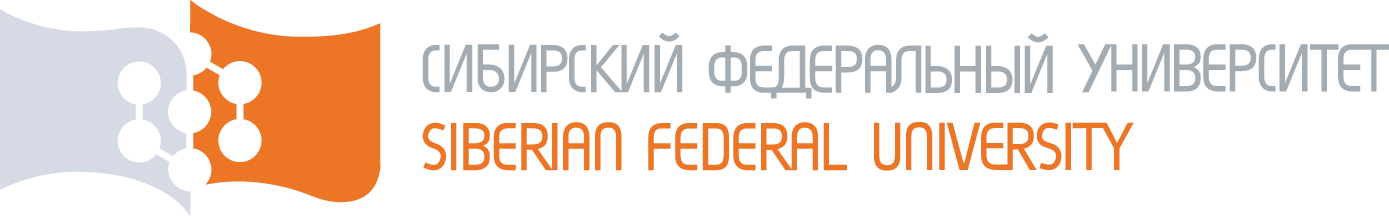 Горевское месторождение, рудное тело Северо-западное
Выводы
В ходе анализа графиков зависимостей были сделаны следующие выводы:
Размер блока можно выбирать исходя из параметров техники используемой на производстве и уступа карьера, но стоит отдать предпочтение меньшему размеру блоков т.к. уменьшается разброс содержаний полезного компонента и увеличивается соответствие содержаний эталонному распределению.
Количество секторов в эллипсоиде поиска оказывает влияние на надёжность полученных значений, поэтому чем больше секторов в эллипсоиде тем более истинные и равномерные содержания будут получены.
Количество проб на сектор так же оказывает значительное влияние на верность полученных содержаний полезного компонента, поэтому стоит выбирать большее количество проб на сектор эллипсоида, для уменьшения разброса содержаний и увеличения их истинности.
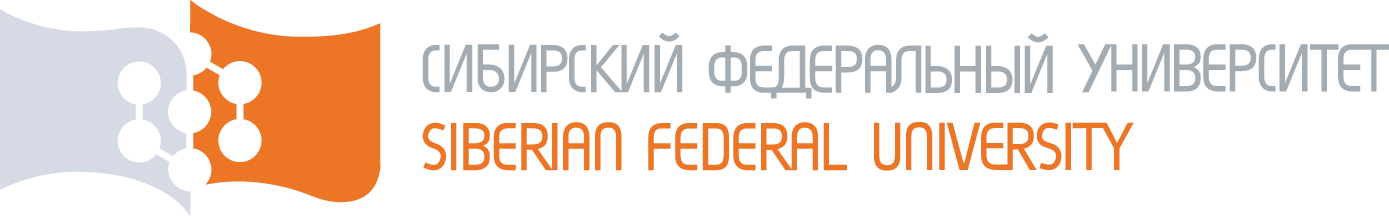 Месторождение  Доброе, 
участок  Татьянинский
Принятые кондиции, для оконтуривания:
1)  Сборт=0,6 г/ т;
- Мmin рудного тела 3,0 м;
- Метрограмм 1,8 мг;
- Mmax прослоев пустых пород и некондиционных руд 5,0 м;
2)  Сборт=0,4 г/ т;
- Мmin рудного тела 3,0 м;
- Метрограмм 1,8 мг;
- Mmax прослоев пустых пород и некондиционных руд 7,0 м;
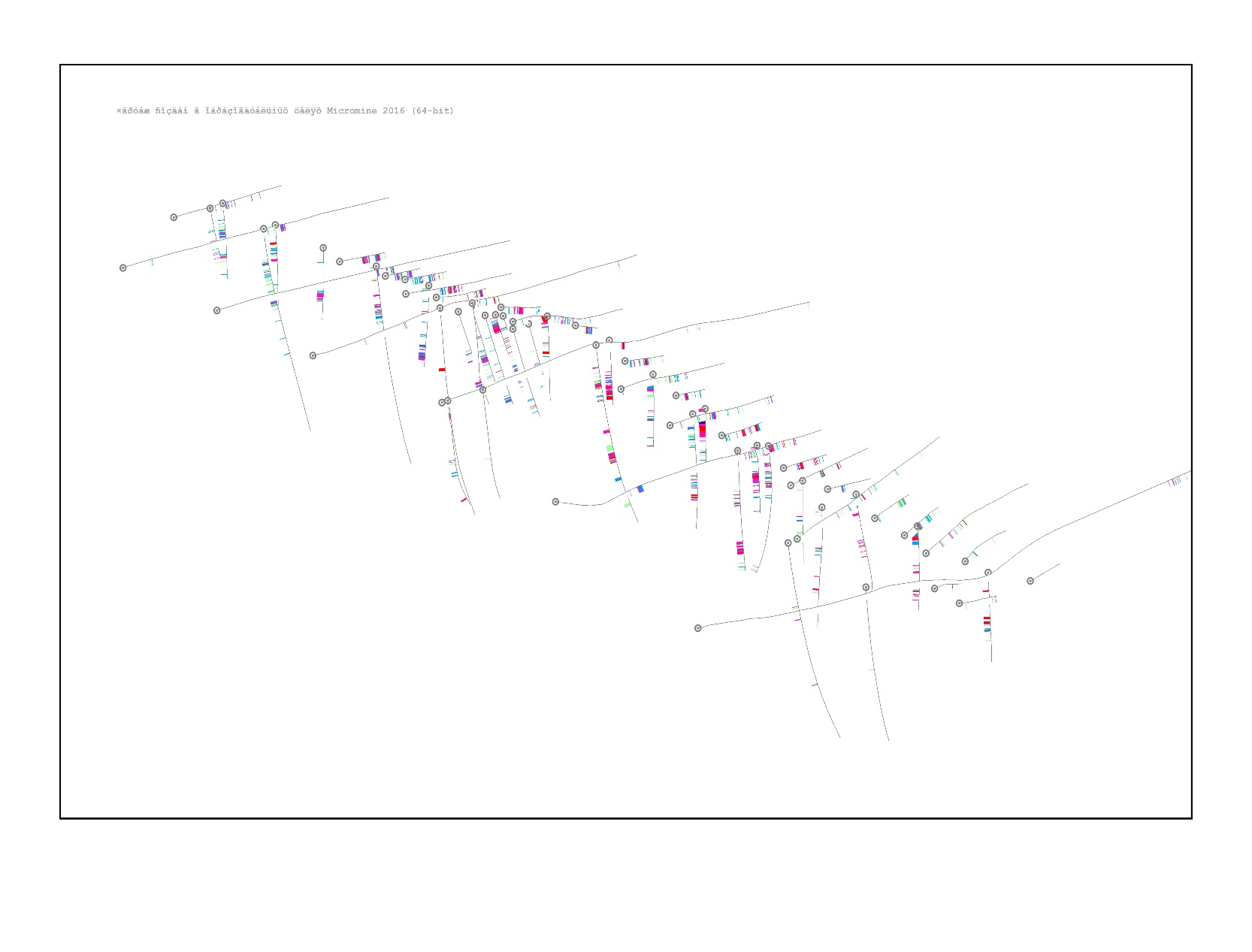 зеленый – 0.4-0.6г/т, синий 0.6-1.0 г/т, малиновый 1.0-3.0 г/т, красный более 3.0 г/т
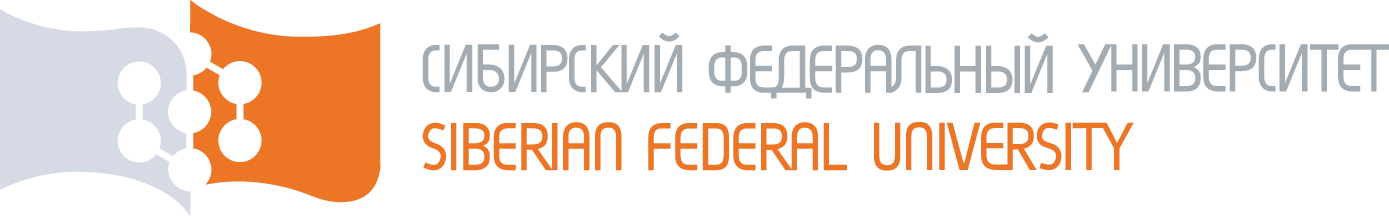 Месторождение  Доброе, 
участок  Татьянинский
Каркасная модель рудных тел участка Татьянинский
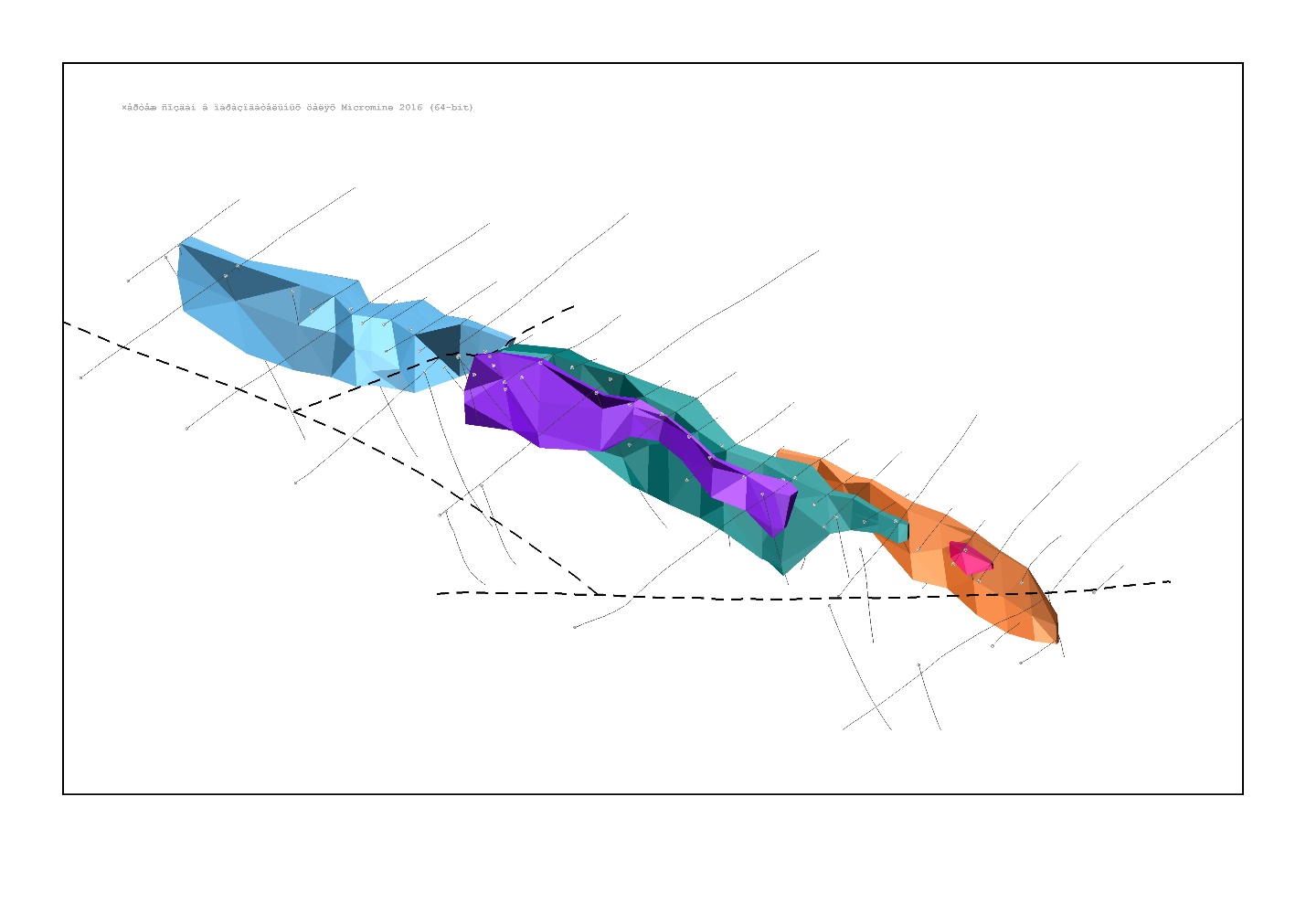 Геологическая модель рудных тел (Сборт=0.4 г/т)
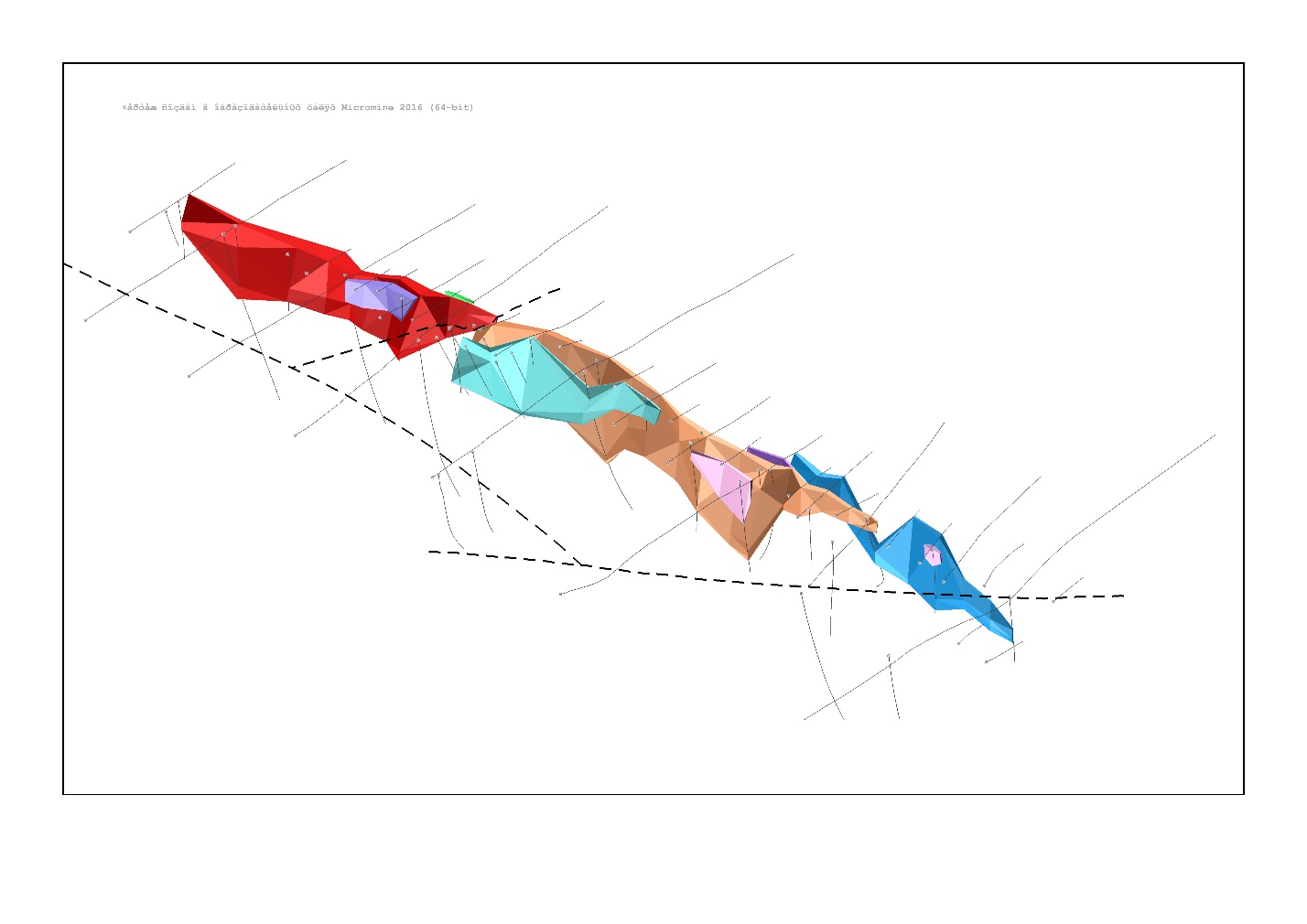 Геологическая модель рудных тел (Сборт=0.6 г/т)
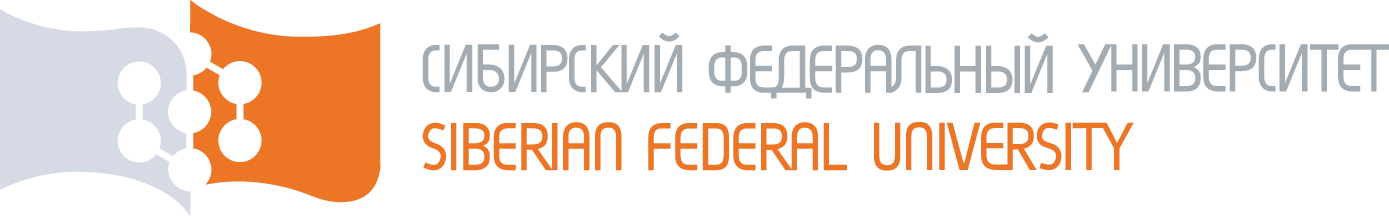 Месторождение  Доброе, 
участок  Татьянинский
Параметры моделирования
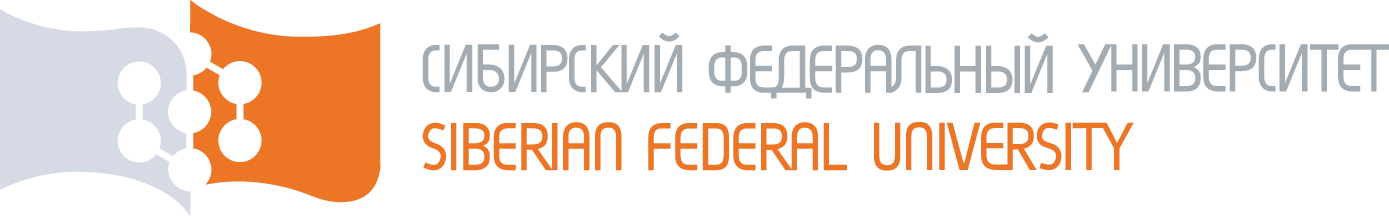 Месторождение  Доброе, 
участок  Татьянинский
Пустые блочные модели золотого оруденения
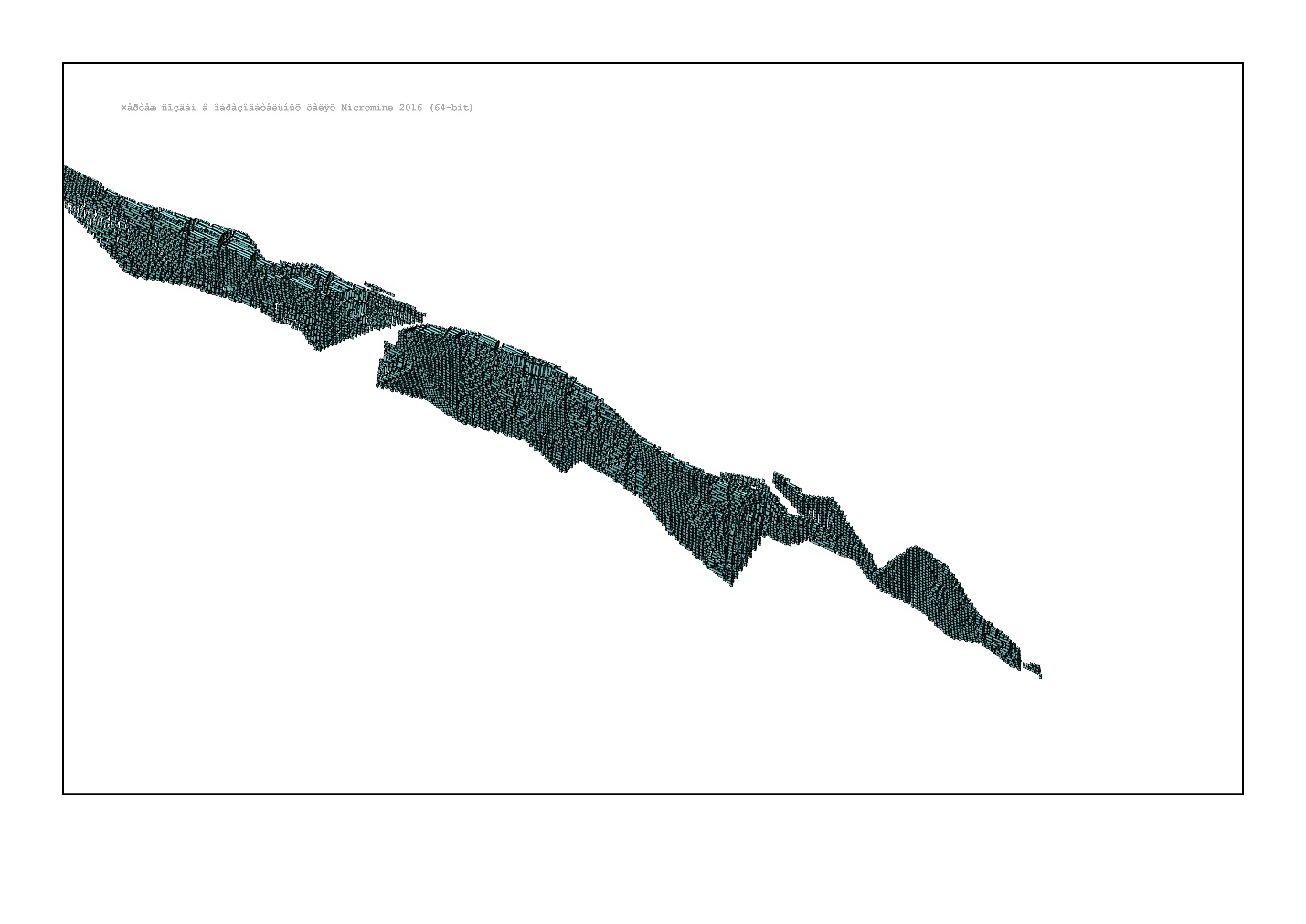 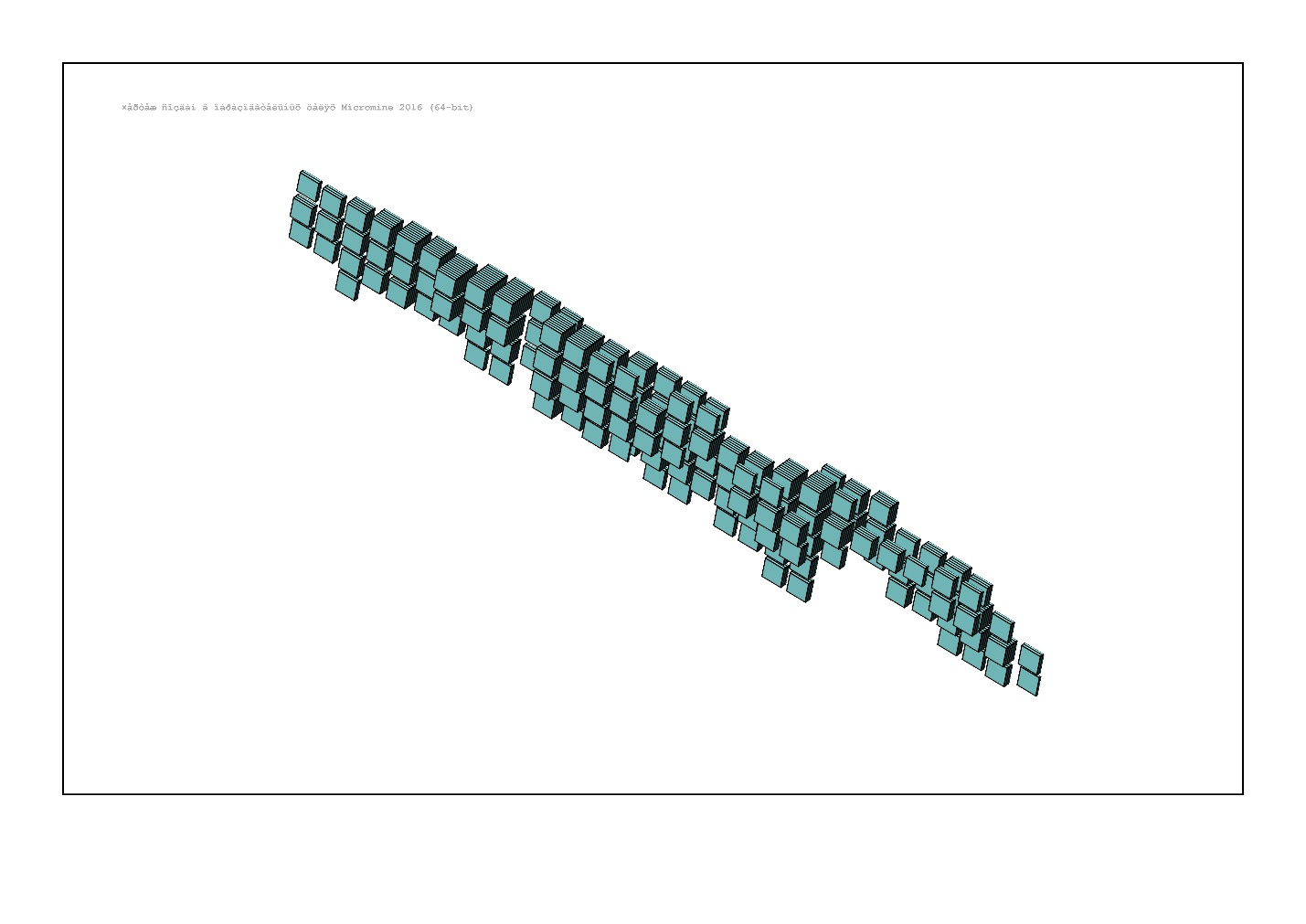 Субблочная модель рудных тел Сборт=0.6 г/т (размер ячеек 50×5 м)
Факторная модель рудных тел Сборт=0.6 г/т (размер ячеек 50×5 м)
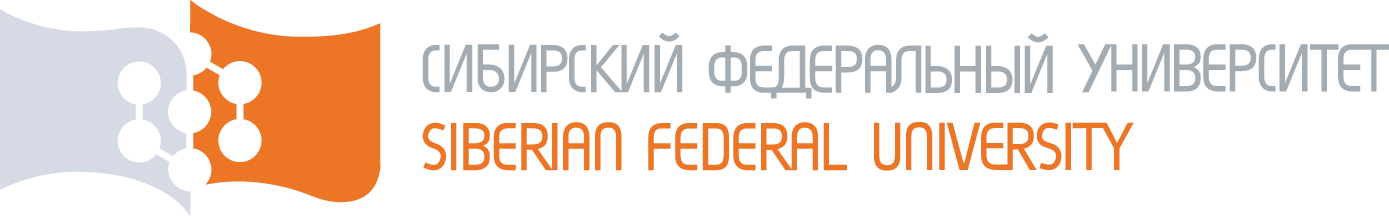 Месторождение  Доброе, 
участок  Татьянинский
Выбор способа подсчета
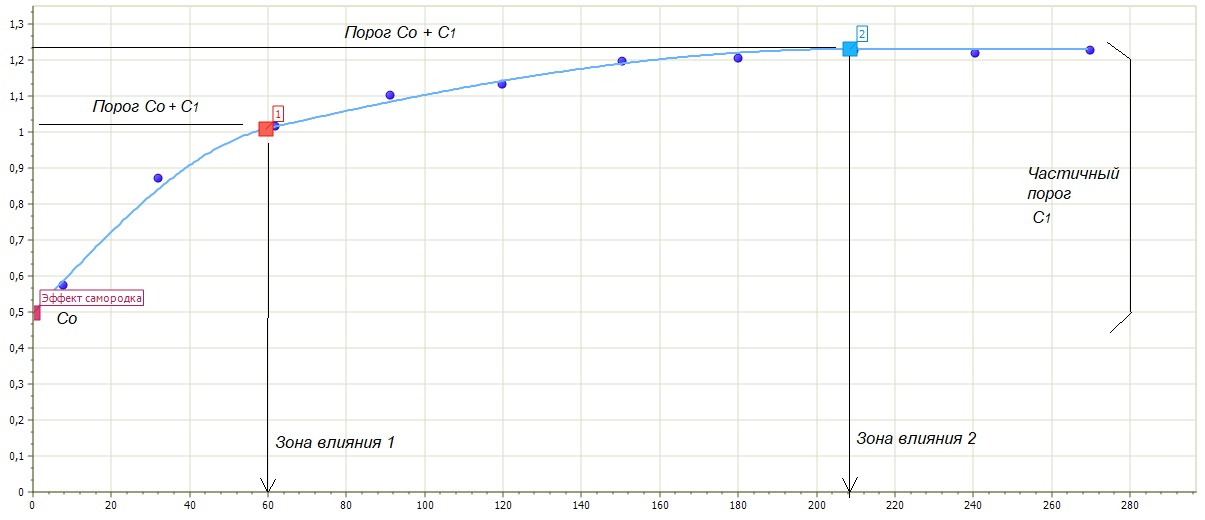 Всенаправленная парная относительная вариограмма
[Speaker Notes: Выбран метод обычного кригинга. Метод обратных расстояний не будет использован в связи с тем, что получена хорошая интерпретируемая вариограмма кригинга.]
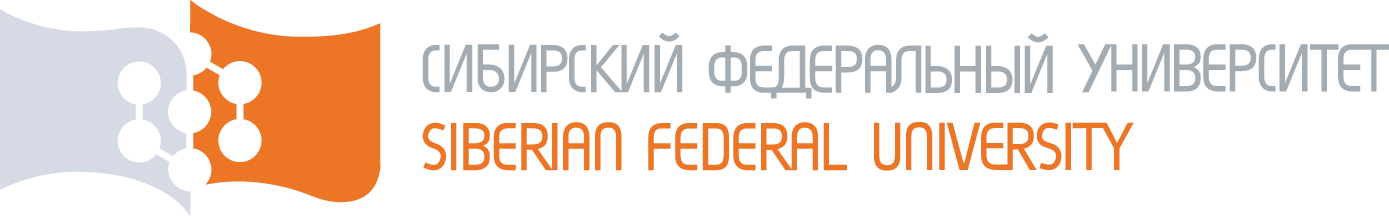 Месторождение  Доброе, 
участок  Татьянинский
Зависимость среднего содержания в БМ от размера блока
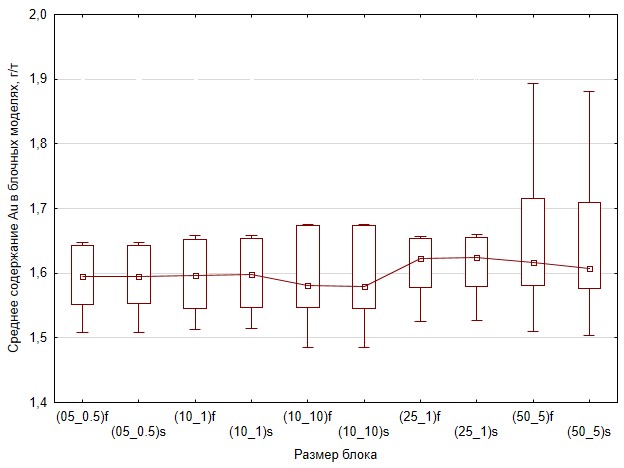 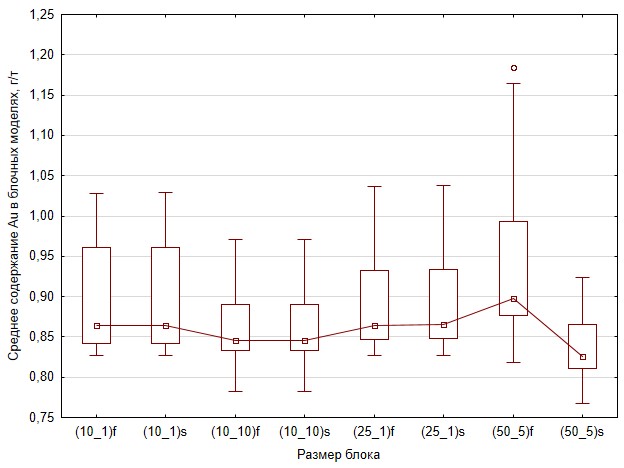 Зависимость коэффициента эффективности кригинга (ЭК) в БМ от размера блока
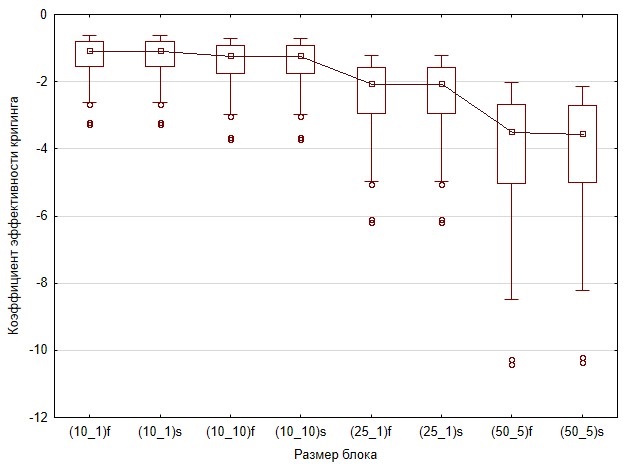 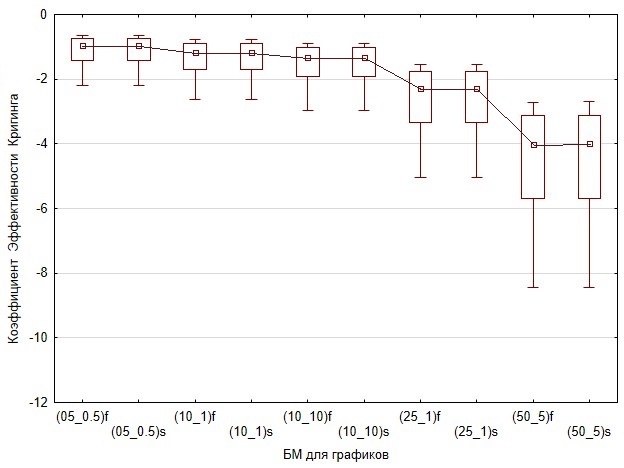 Сборт=0.4 г/т
Сборт=0.6 г/т
[Speaker Notes: По полученным данным были построены следующие зависимости:
Зависимость среднего содержания в БМ от размера блока с бортовым содержанием 0,4 и 0,6 г/т.
зависимость коэффициента эффективности кригинга от размера блока для бортовых содержаний 0,4 и 0,6 г/т.]
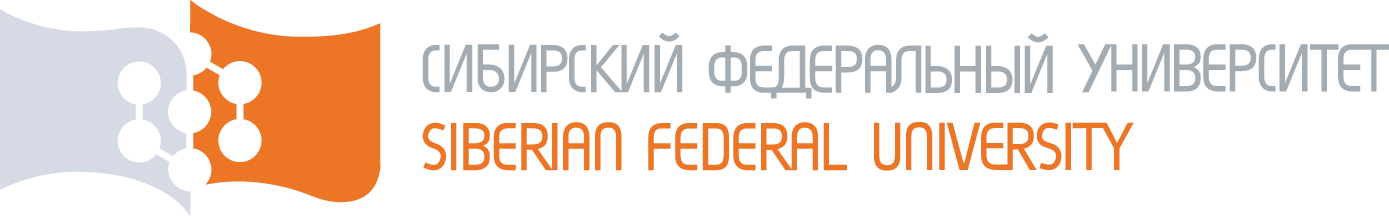 Месторождение  Доброе, 
участок  Татьянинский
Зависимость среднего содержания в БМ от количества проб на сектор
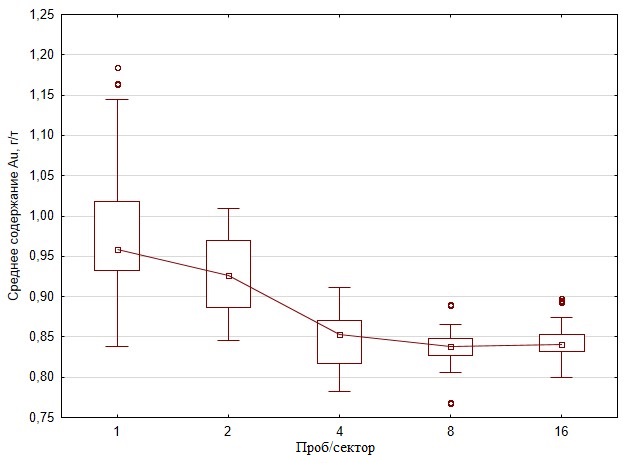 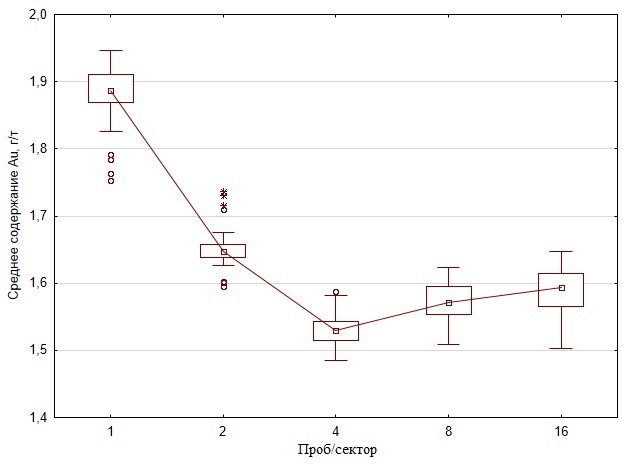 Зависимость коэффициента ЭК от количества проб на сектор
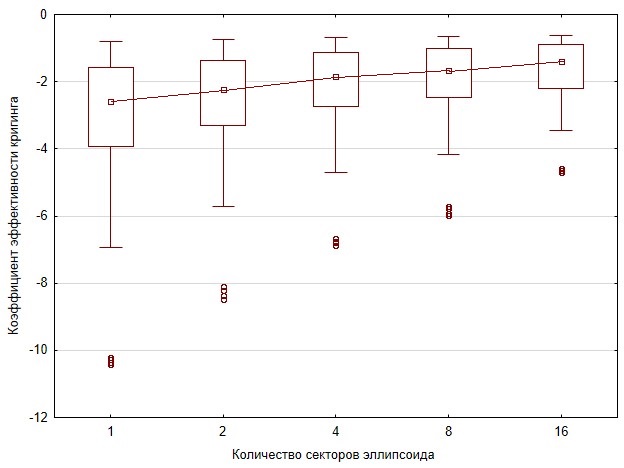 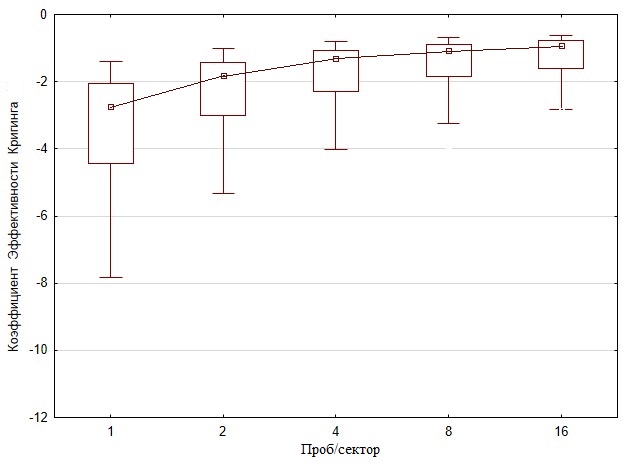 Сборт=0.6 г/т
Сборт=0.4 г/т
[Speaker Notes: 1) зависимость среднего содержания в БМ от количества проб на сектор для бортовых содержаний 0,4 и 0,6 г/т.
2) зависимость коэффициента эффективности кригинга от количества секторов эллипсоида поиска для бортовых содержаний 0,4 и 0,6 г/т.]
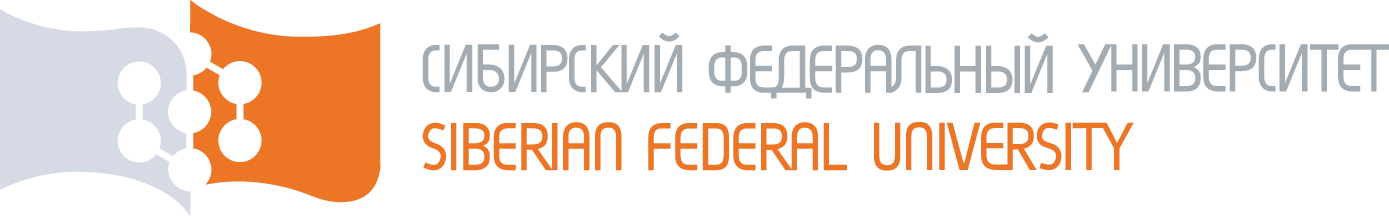 Месторождение  Доброе, 
участок  Татьянинский
Зависимость коэффициента эффективности кригинга от количества секторов и проб на сектор для бортового содержания 0,6 г/т.
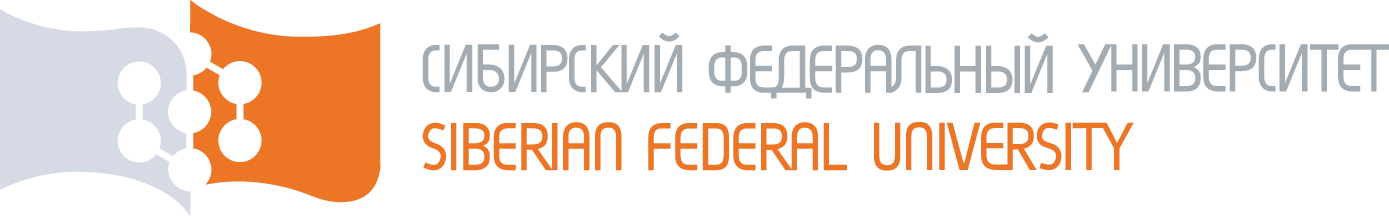 Месторождение  Доброе, 
участок  Татьянинский
Одними из параметров оценки качества результатов блочного моделирования являются:
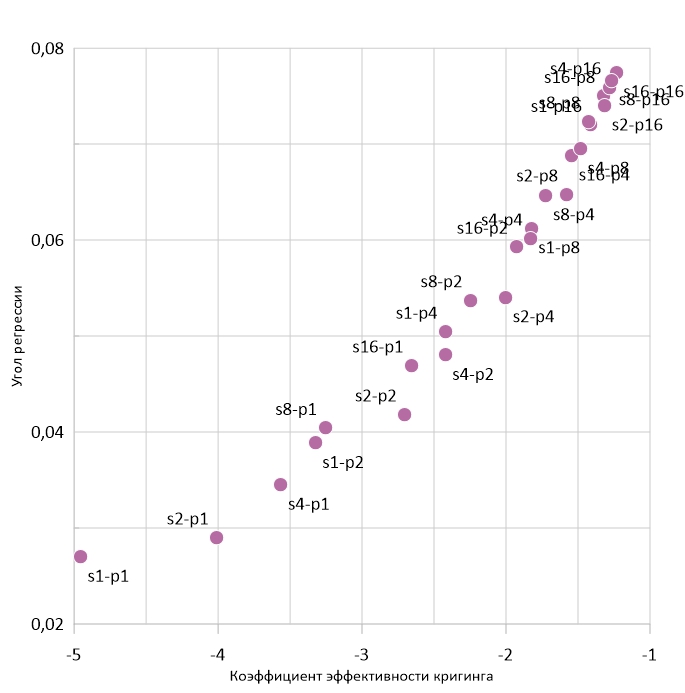 сравнение распределения полезного компонента в БМ с «природным» распределением
коэффициент эффективности кригинга и угол регрессии
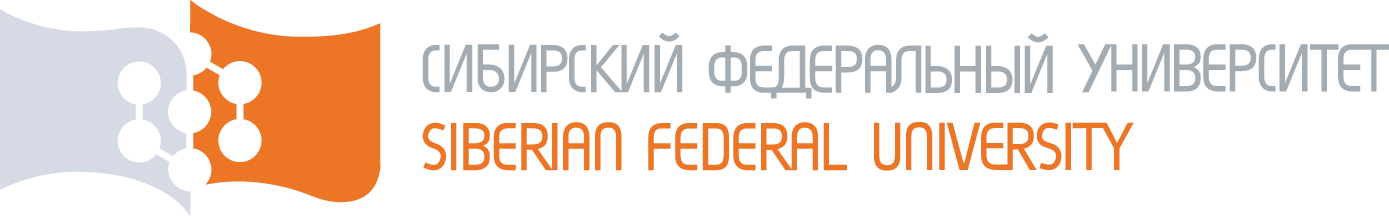 Месторождение  Доброе, 
участок  Татьянинский
Сборт=0,4 г/т
БМ 10×1 м
БМ 50×5 м
БМ 10×10 м
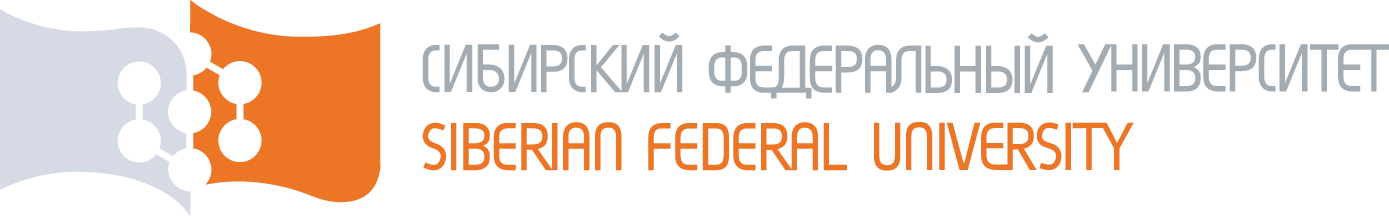 Месторождение  Доброе, 
участок  Татьянинский
Сборт=0,6 г/т
БМ 50×5 м
БМ 5×0,5 м
БМ 10×10 м
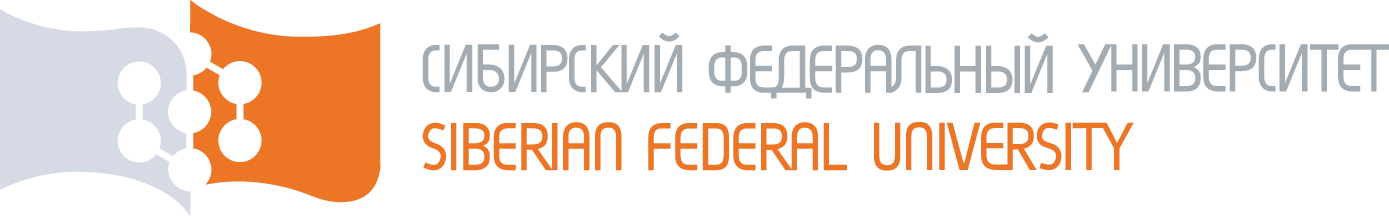 Месторождение  Доброе, 
участок  Татьянинский
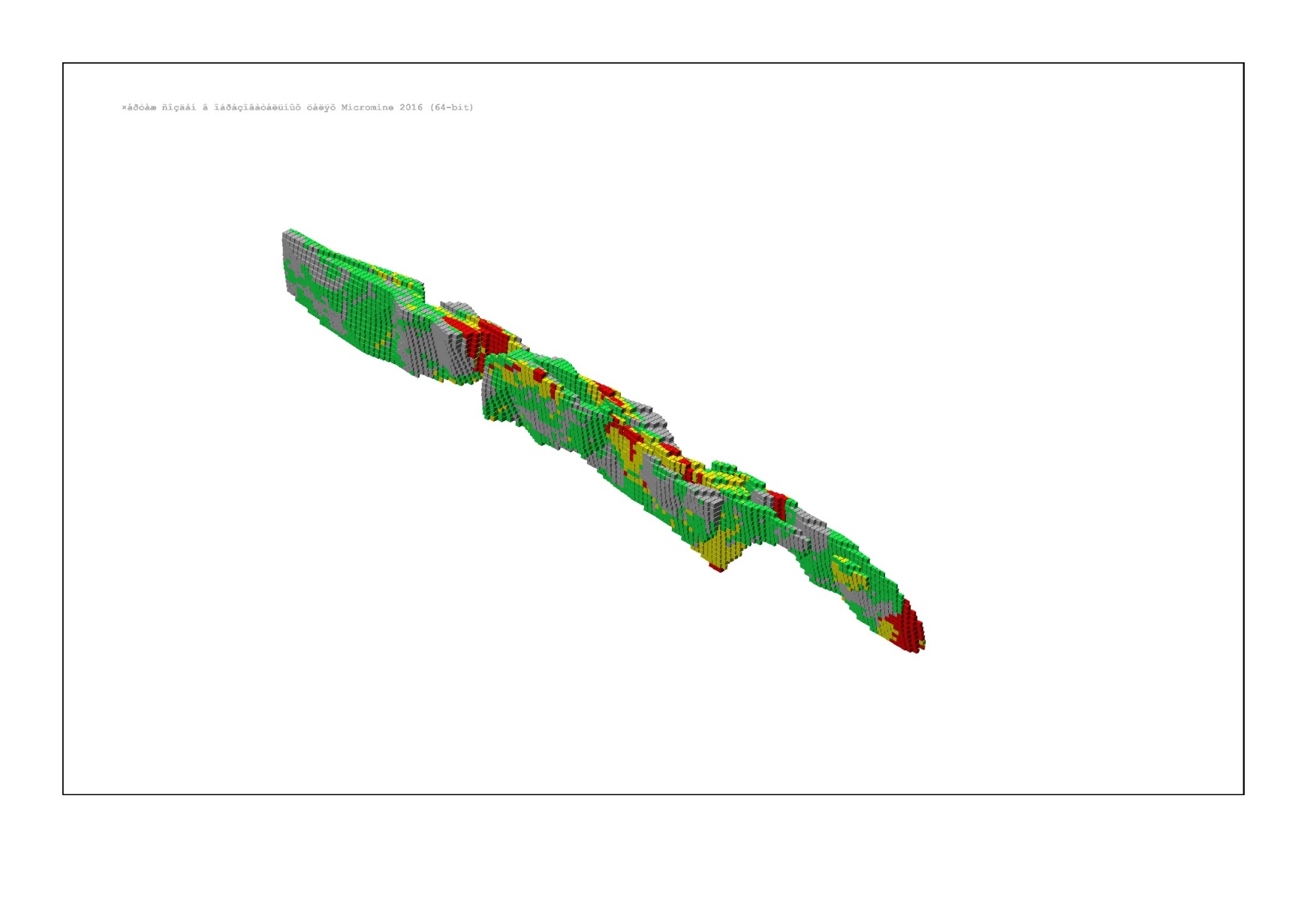 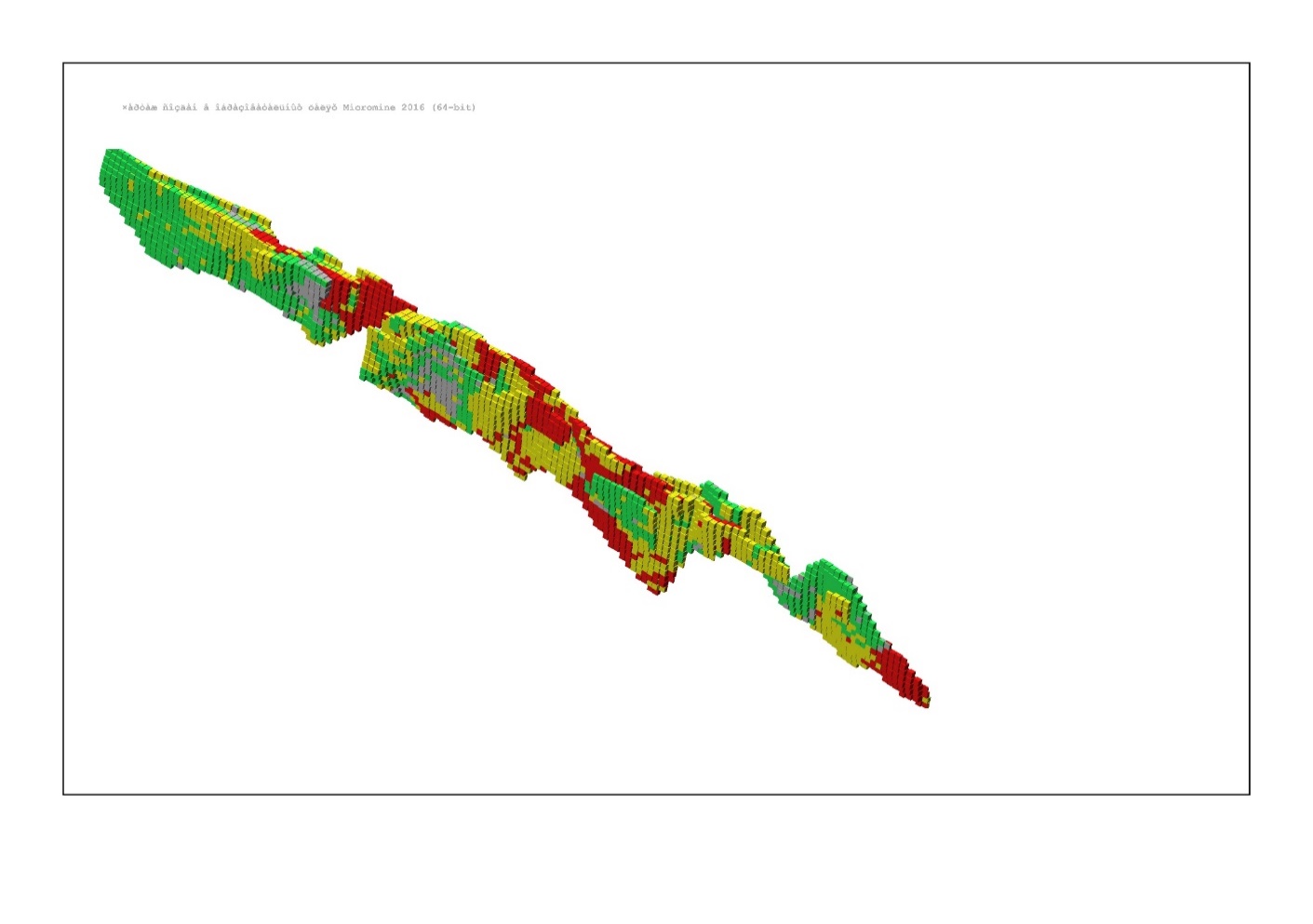 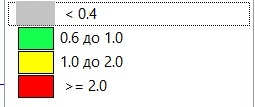 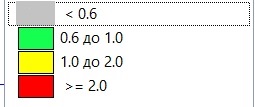 Факторная блочная модель 10×1 м, Сборт=0,4 г/т
 (проб/сектор 16; секторов 16)
Факторная блочная модель 10×1 м, Сборт=0,6 г/т
 (проб/сектор 16; секторов 16)
[Speaker Notes: БМ по конечным данным.]
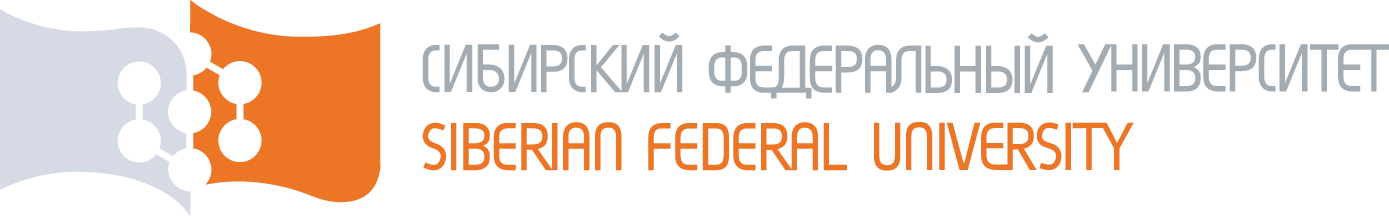 Месторождение  Доброе, 
участок  Татьянинский
Выводы:
Принимаем блочные модели с наименьшим размером блоков, такие как 5×0,5 и 10×1 м 
          - Средние содержания,  в блочных моделях 5×0,5 и 10×1 м близки, а разброс значений минимален;
          - В вышеуказанных БМ средние содержания близки к эталонным значениям Au;
          - Коэффициент ЭК меньше, чем в БМ с большими размерами блочков;
          - Фактически, карьер отрабатывается уступами по 5 м на руду и 10 м на породу.

Тип блочной модели практически не повлиял на значения блоков, в связи с этим можно выбрать любой из вариантов – Факторный или Субблочный. 

Параметры секторов и проб на сектор принимаем 4, 8 или 16. 
        - При увеличении секторов и проб на сектор коэффициент ЭК уменьшается;
        - Средние содержания в БМ увеличиваются, разброс значений минимален.